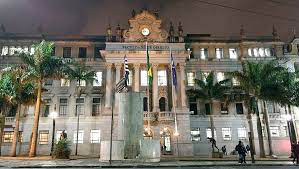 Institucionalismo.O direito importa: as instituições e o desenvolvimento econômico.
Professor Doutor Ruy Pereira Camilo Junior
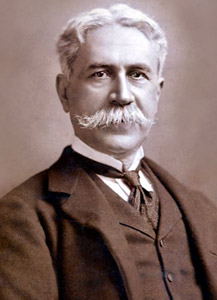 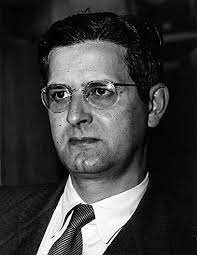 Hoje,  vamos pensar o Brasil
Afinal, alguns dos mais importantes ¨Pensadores do Brasil¨ passaram pelas Arcadas...
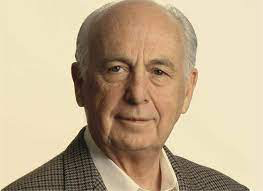 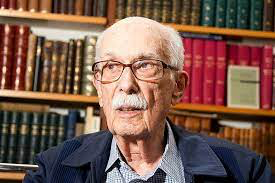 A geração que tinha sua idade nos anos 70 redemocratizou o país
A geração que tinha sua idade nos anos 1980 acabou com 60 anos de hiperinflação
1 Real de 1997 equivalia a 2.700.000.000.000.000.000 réis de 1933.
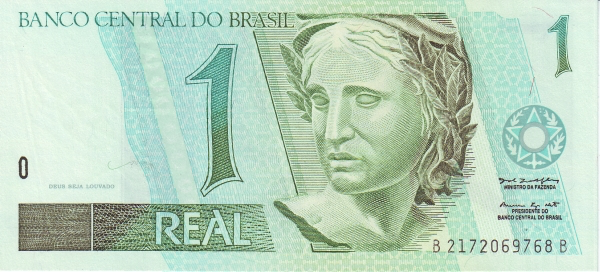 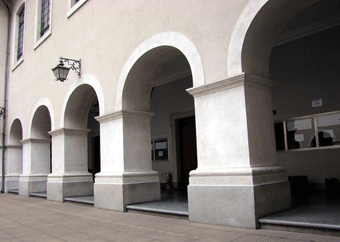 Qual o desafio e a missão histórica da geração de vocês?
E como vocês contribuirão para realizar essa missão, como juristas?
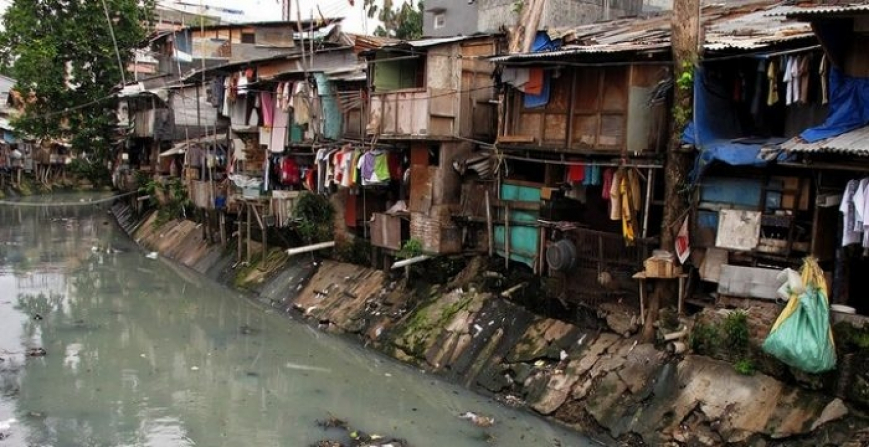 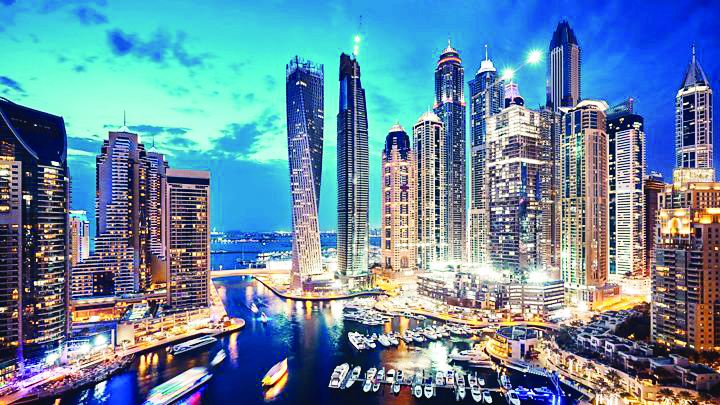 Qual a principal causa da diferença entre os países ricos e pobres?
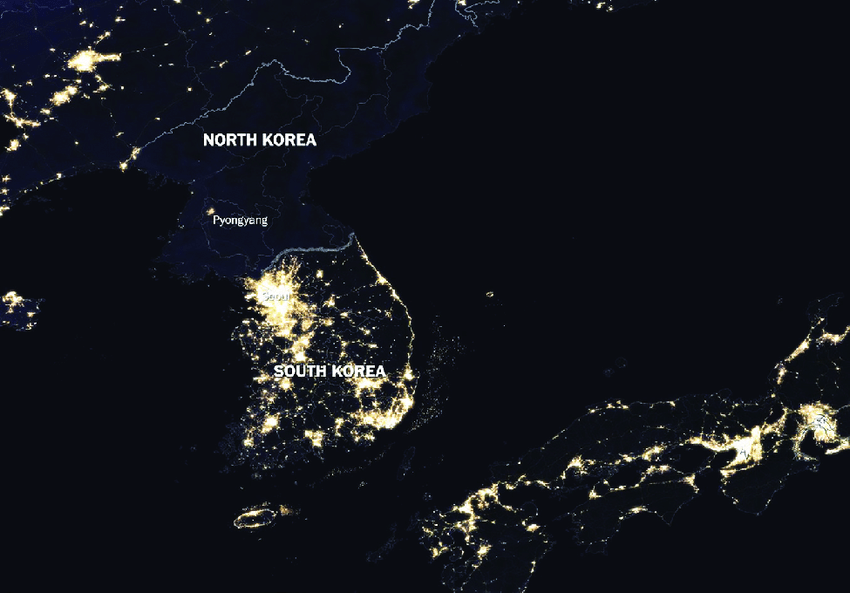 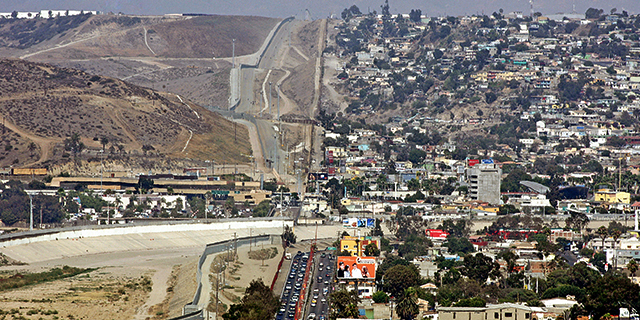 Algumas explicações pouco convincentes...
A GEOGRAFIA OU O  CLIMA
EVOLUÇÃO DO PIB CHINÊS EM BILHOES DE DOLARES
A cultura...Mas a China enriqueceu, mantendo a mesma cultura milenar.
Lênin: é o imperialismo?
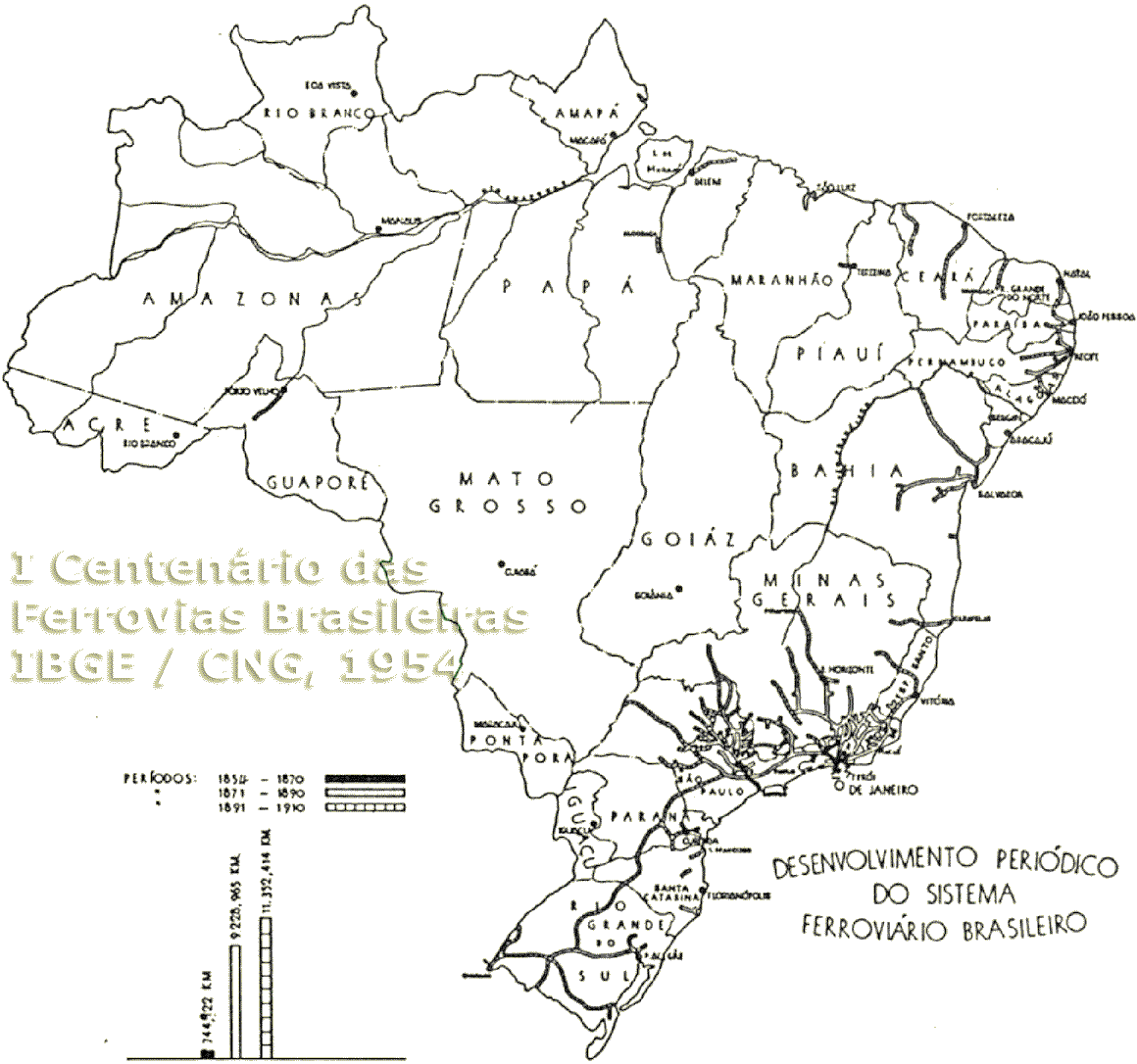 Mas William Summerhill observa que o Brasil construiu 24 mil Km de ferrovias entre 1854 e 1913.
Retornos médios compatíveis com os internacionais
Nos anos 1920, Companhia de Terras Norte do Paraná amplia rede nesse estado
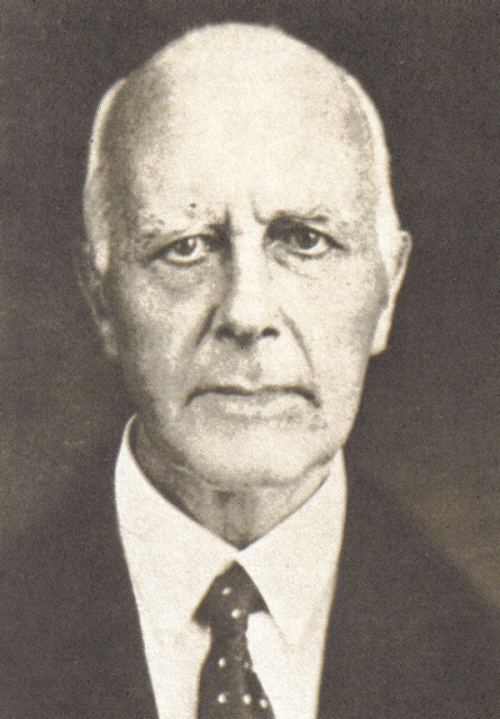 Percival Farquhar devia ser tão odiado?
Criou:
A Light do Rio de Janeiro

Dono das Estradas de Ferro Madiera Momoré, Mogiana, Sorocabana e São Paulo – Rio Grande do Sul ((que provocou a guerra do Contestado). Sofreu os efeitos da paralisação dos investimentos estrangeiros durante a primeira guerra Mundial.

Fundador da Itabira Iron Ore, por concessão de Epitácio Pessoa, posteriormente atacada por Arthur Bernardes e cassada por Getúlio Vargas. Seus ativos originaram a Vale.

Fundador da Acesita

Desenvolvedor do Guarujá (Hotel La Plage)
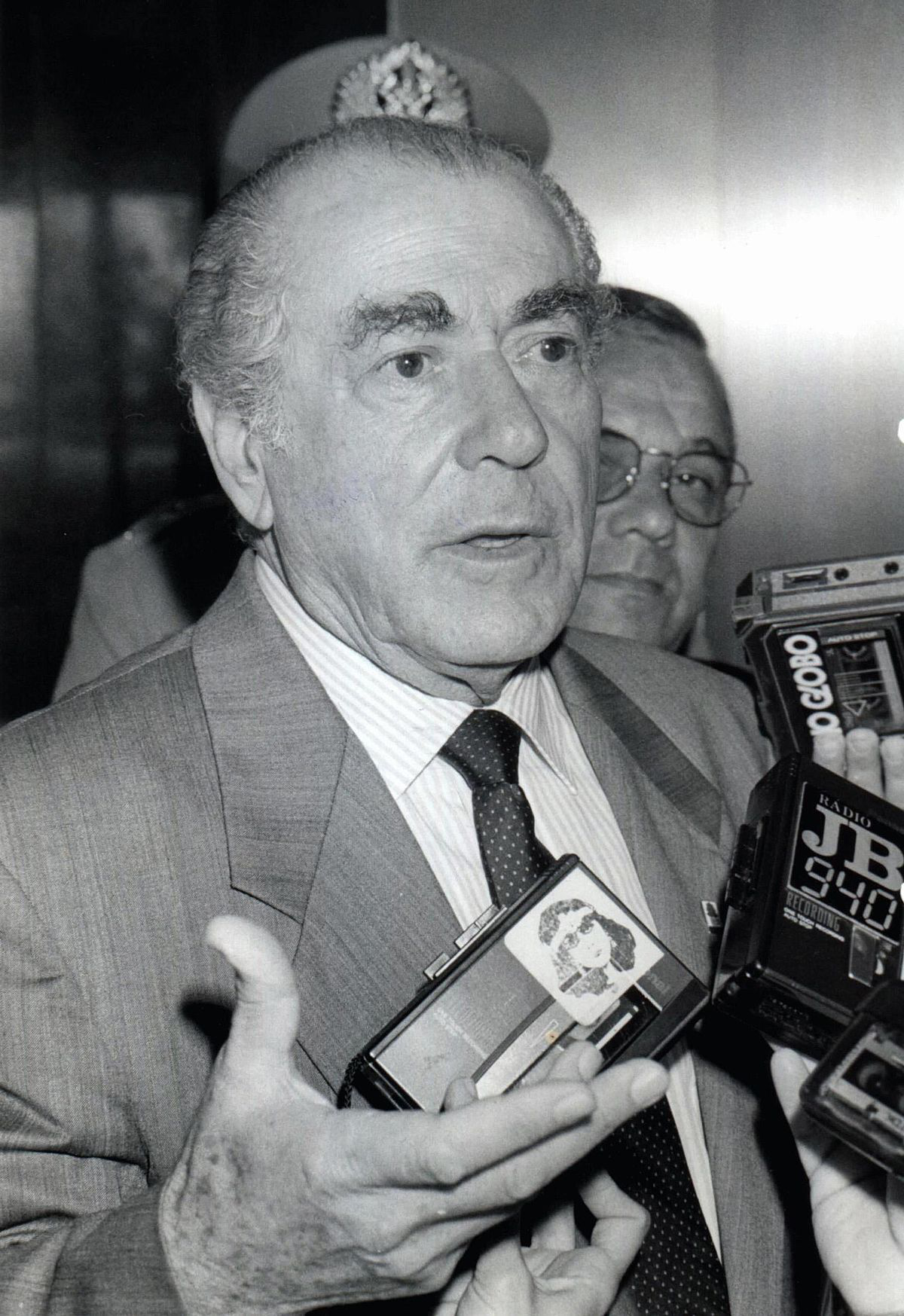 Os cepalinos (e Leonel Brizola) diziam: São as trocas internacionais!
Mas aí como explicar a riqueza da Austrália, exportadora da commodities?
Para os economistas, o desenvolvimento decorre do aumento de produtividade dos fatores de produção
¨O desenvolvimento econômico, então, é desenvolvimento institucional. O tema central da história econômica e do desenvolvimento econômico é considerer a evoluçao das instituições políticas e econômicas que criem um ambiente econômico que induza produtividade crescenteDouglass North
Crescimento econômico exige redução dos custos de transação
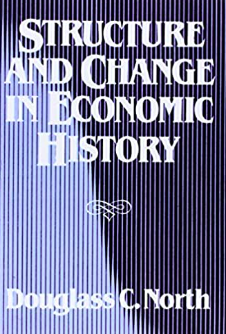 A criação do Estado permite, em grande escala, tutela jurídica de direitos de propriedade e cumprimento dos contratos, que são bens públicos.

Quando Estado é capturado por grupos, propriedade é monopolizada, e há estagnação econômica.
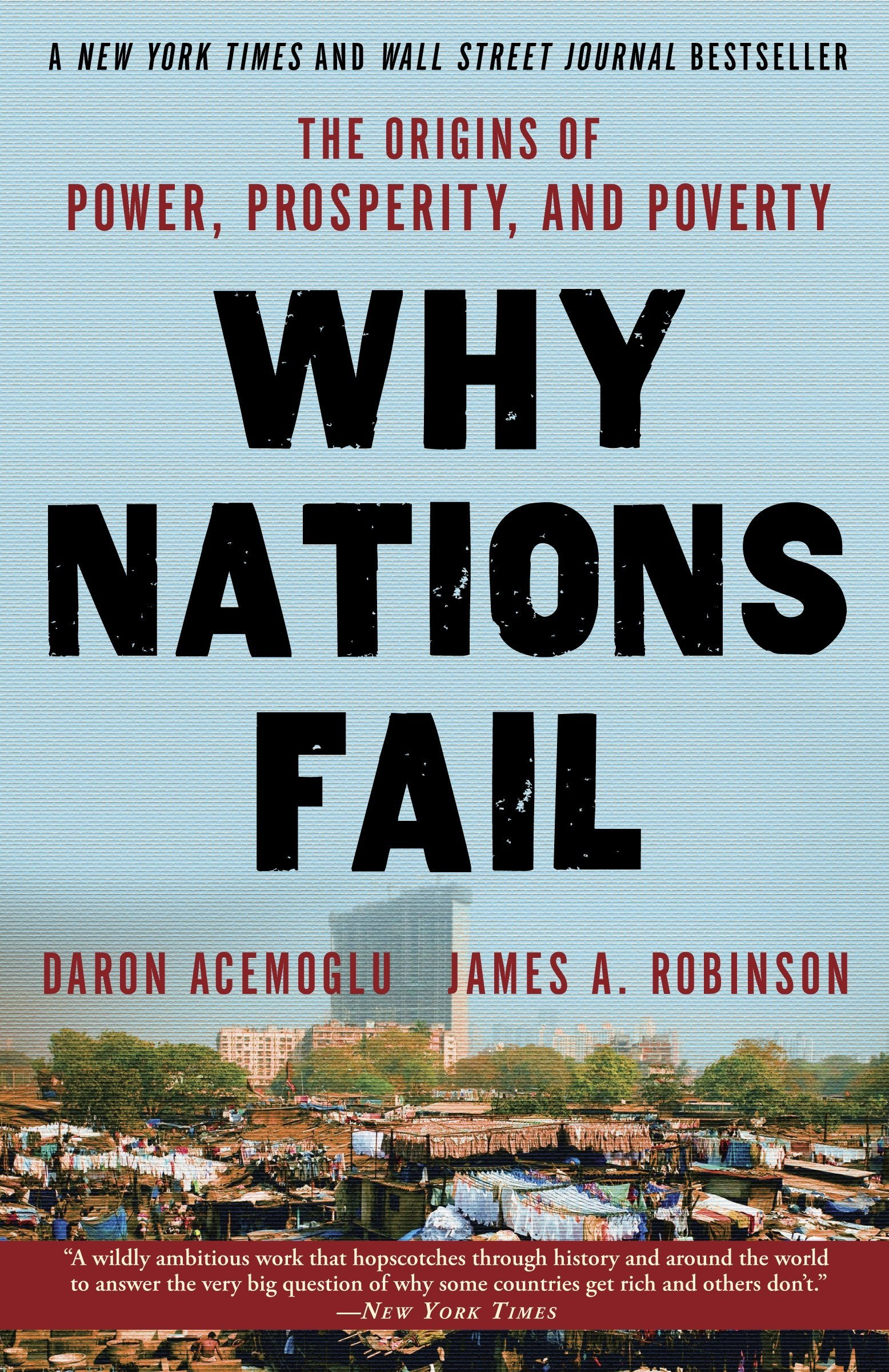 As instituições (as regras do jogo) importam!
¨As instituições influenciam o comportamento e os incentivos na vida real e assim forjam o sucesso e o fracasso das nações¨. 

                                                                   Acemoglu e Robinson.
Instituições Inclusivas x Extrativas
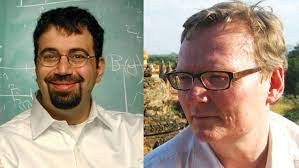 ¨Instituições econômicas inclusivas, como as da Coreia do Sul  e dos Estados Unidos, são as que permitem e encorajam a participação da grande massa das pessoas nas atividades econômicas que façam melhor uso de seus talentos e habilidades e capacite os indivíduos a fazer as escolhas que desejarem. Para ser inclusivas, as instituições econômicas devem proporcionar uma sistema seguro de propriedade privada, um sistema jurídico imparcial, e proporcionar serviços públicos que permitam uma campo de jogo equilibrado para as trocas e os contratos; deve também permitir a criação de novos negócios e permitir que as pessoas escolhas suas carreiras¨. 

Acemoglu e Robinson.
A mais extrativas das instituições: a escravidão
O crime de empreender no sistema comunista
As grandes diferenças entre alguns dos homens mais ricos do mundo
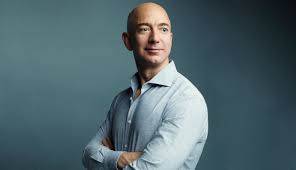 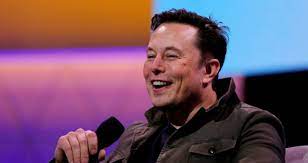 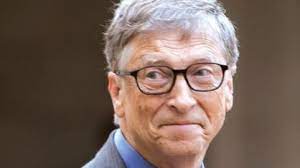 Os bilionários da Big Tech norte-americano são fruto do...
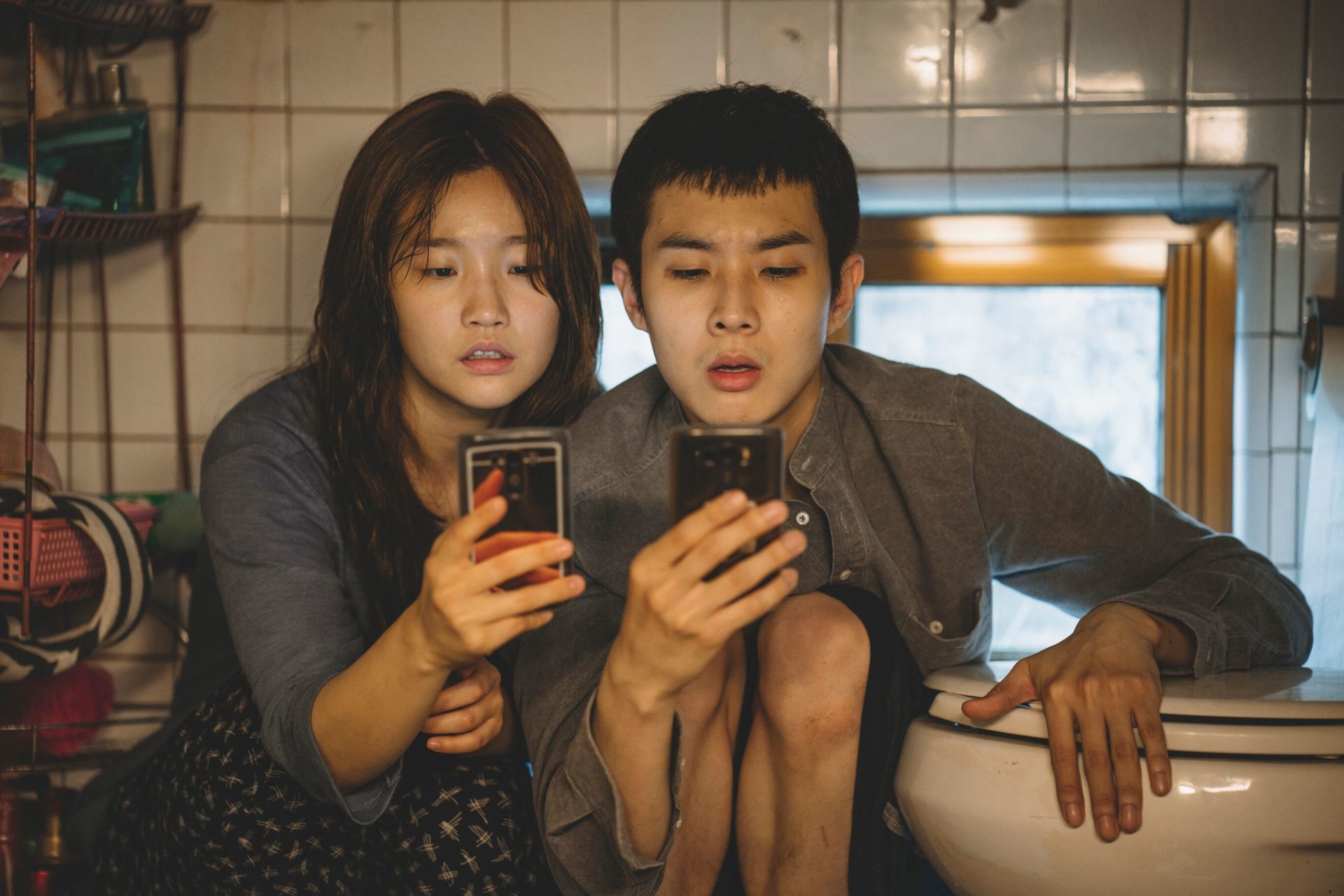 A educação como instituição inclusiva
O vencedor do Oscar ¨O Parasita¨
A educação é fundamental para nivelar as condições de sucesso entre todos
¨No Brasil, o futuro de uma criança está em grande parte determinado pelas condições socioeconômicas da sua família no momento do nascimento (...) Como nascer em uma família rica ou pobre não é resultado de mérito, e sim de sorte, a loteria da vida é o principal determinante do sucesso da vida no Brasil¨.

Naércio Menezes Filho
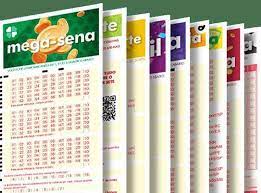 ¨O Pecado Original foi Negligenciar a Educação¨ (Zeina Latif, ¨Os Nós do Brasil¨)
Gráfico de outra fonte, nao do livro.
O progresso de São Paulo tem raízes na educação, embora ainda fosse elitista na República Velha
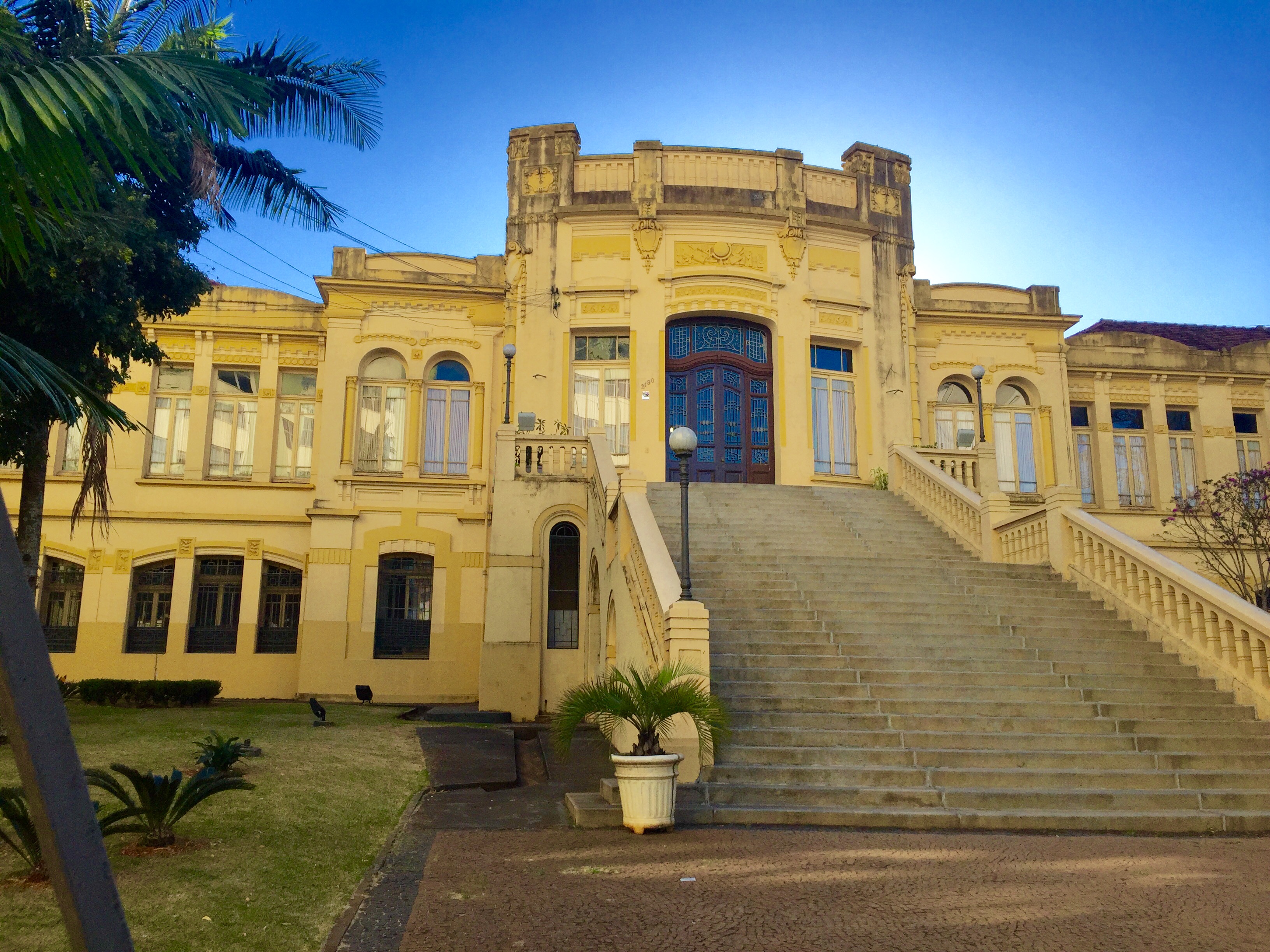 A rápida urbanização brasileira explica o crescimento do PIB entre os anos 1920 e 1980
Mas explica a deterioração da qualidade da  educação pública, segundo Pedro Malan.

A universalização do acesso à educação fundamental fez-se com queda de qualidade

O desafio da reforma do educação complementar

Os baixos índices de educação universitária e a estagnação das universidades públicas
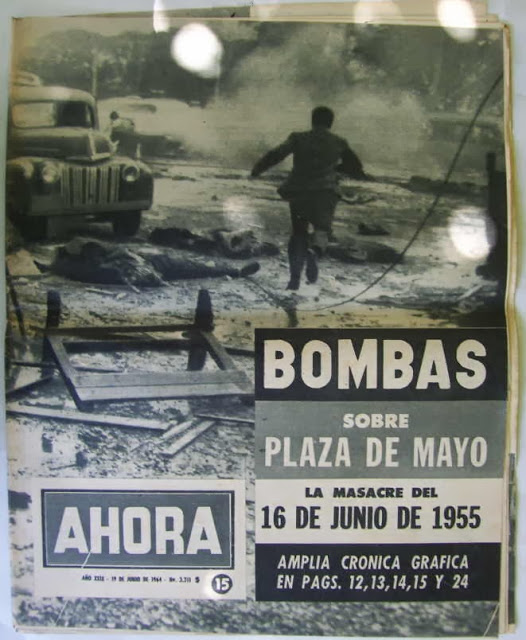 Argentina
Analfabetismo cai de  77,4% em 1869,  para 35,9% em 1914 e 13,6% em 1947.
Qual o mistério da decadência argentina?
A instabilidade política e os choques em torno do peronismo
A Causa Subjacente: a falta de acesso dos imigrantes à terra
No Brasil, o risco de desapropriação não reduziu a concentração de terras, mas levou a uma redução das áreas improdutivas, por temor dos proprietários
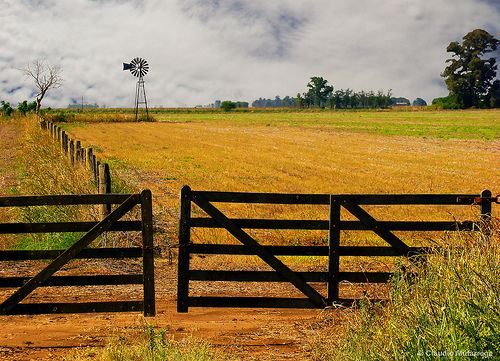 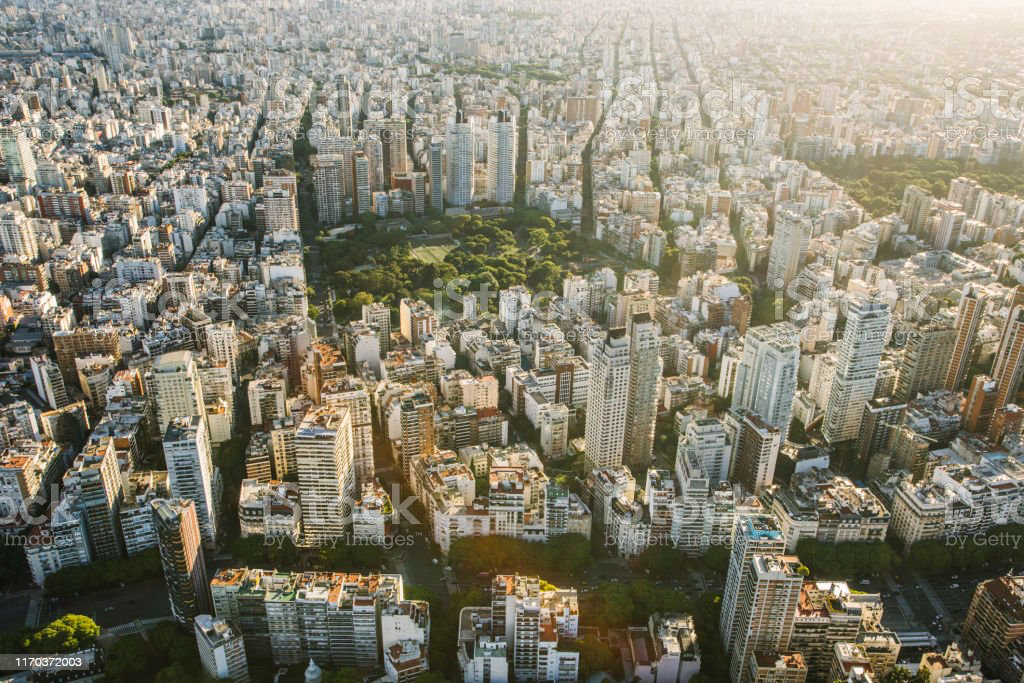 A Argentina não tem fronteira agrícola
Criar empresas e não ser expropriado ou explorado indevidamente
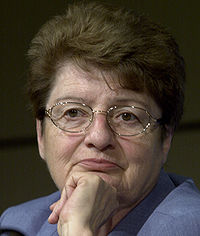 A busca de rendas (rent-seeking)
Anne Krueger, The Political Economy of Rent Seeking.

Agentes buscam conseguir, através de mecanismos institucionais, rendas (retornos acima do padrão), por contratos privilegiados ou fechamento de mercado. 

No vulgo, são as ¨boquinhas¨.

Com essas rendas, cooptam agentes públicos para que produzam normas que os beneficiem.
O risco do rent-seeking é o grande risco das políticas industriais
E um risco adicional de uma politica de comércio exterior protecionista

Uma politica de abertura comercial é fundamental para garantir a sustentabilidade do desenvolvimento no longo prazo, em um contexto de produção integrada entre vários países.

Abertura comercial é importante também pelo alto grau de concentração dos mercados no Brasil

Dois exemplos opostos: Embraer e a Politica Brasileira de Informática dos anos 1980
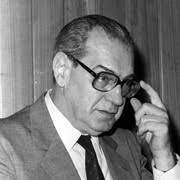 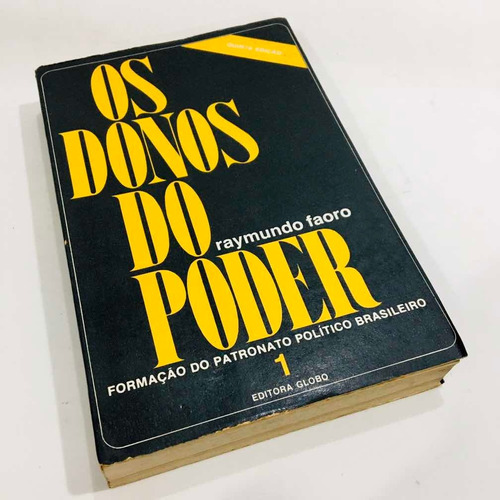 A resposta de Sérgio Buarque de Holanda e Raimundo Faoro: O Patrimonialismo
Tratar da coisa pública como se fosse patrimônio particular.

Clientelismo, coronelismo são manifestações dele.

Observação: Faoro foi presidente da OAB federal durante a luta pela anistia (78-79)
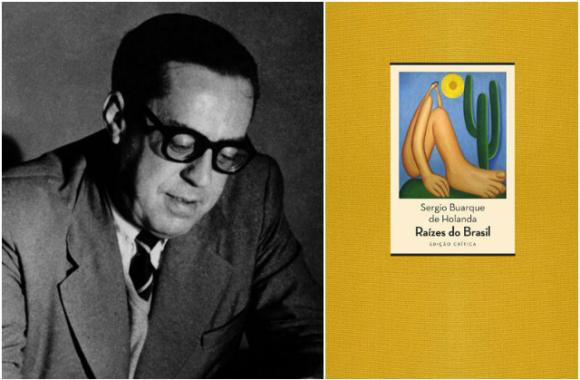 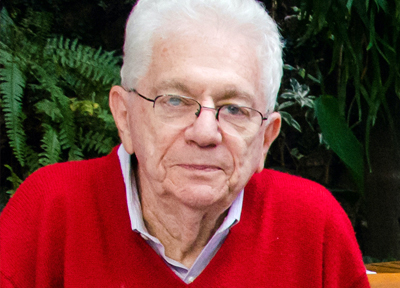 Mas será que o patrimonialismo no Brasil tem o mesmo grau em todas as regiões?
Simon Schwartzman diferencia São Paulo e Rio Grande do Sul do resto do país, em As Bases do Autoritarismo Brasileiro
Instituições Políticas e econômicas
Dependência de caminho (Path dependence)
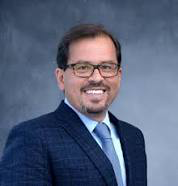 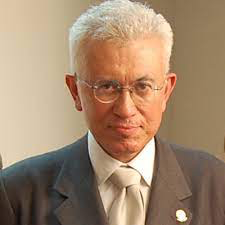 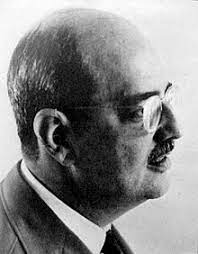 Os juristas são engenheiros de instituições. Exemplo: Estruturação do sistema de comunicações do Brasil

Roberto Mangabeira Unger: ¨Imaginação Institucional¨.

San Tiago Dantas: ¨O jurista está no mundo de hoje como deve ter estado o geógrafo na época das descobertas¨
O papel chave do direito para aprimoramento e inovação das instituições
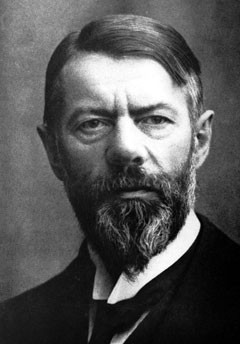 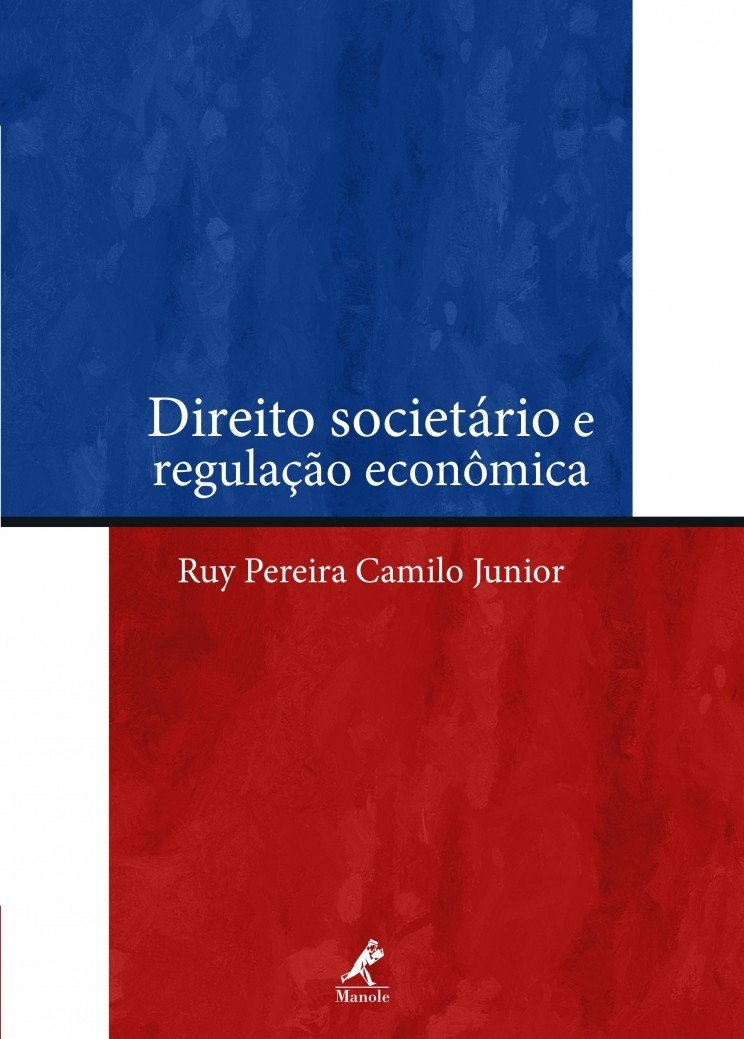 Construção Institucional do Desenvolvimento
Limitação do poder estatal e do poder econômico privado, com políticas públicas  de promoção da concorrência e integração comercial
Ordoliberalismo alemão mostra que livre mercado exige Estado forte contra o poder econômico 
Segurança jurídica. Weber já apontava que o direito racional permite a previsibilidade e o planejamento
Politica de entitlements: ampliação de direitos e esforços redistributivos